Forældretilfredshedsundersøgelse Vandpytten 2023
1
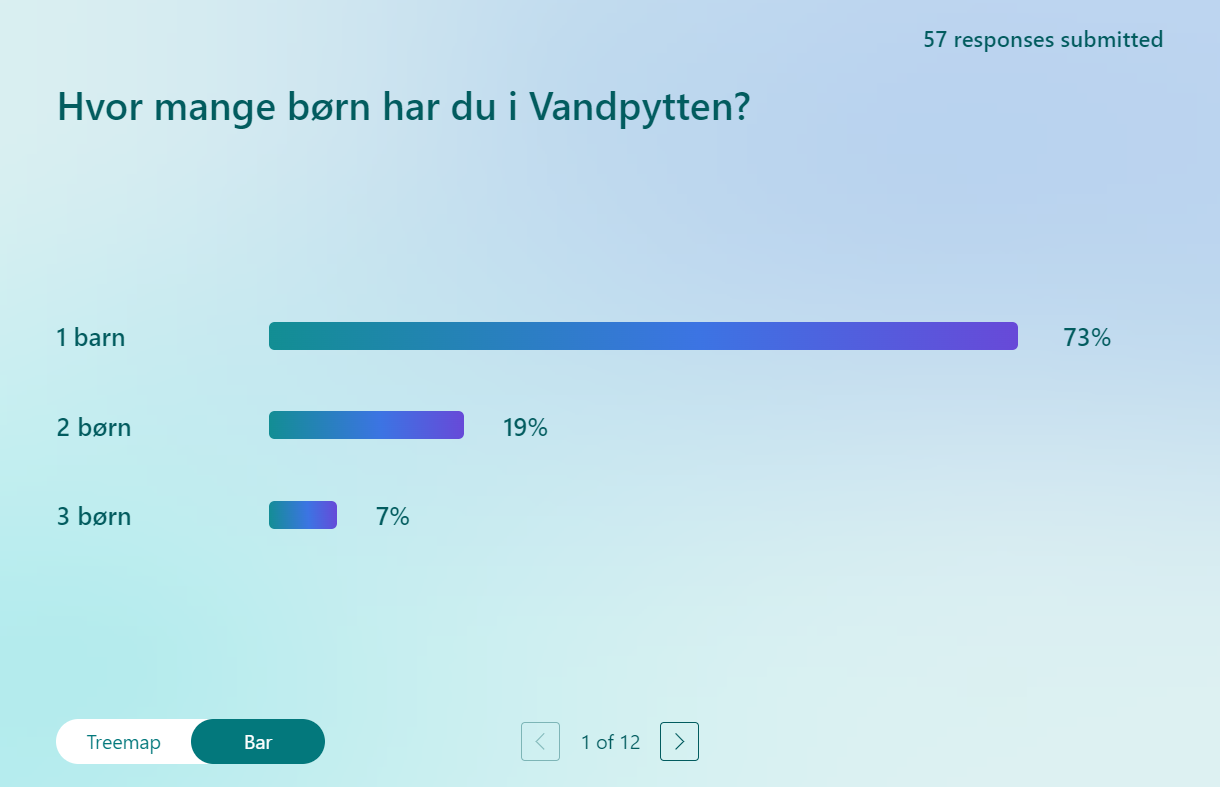 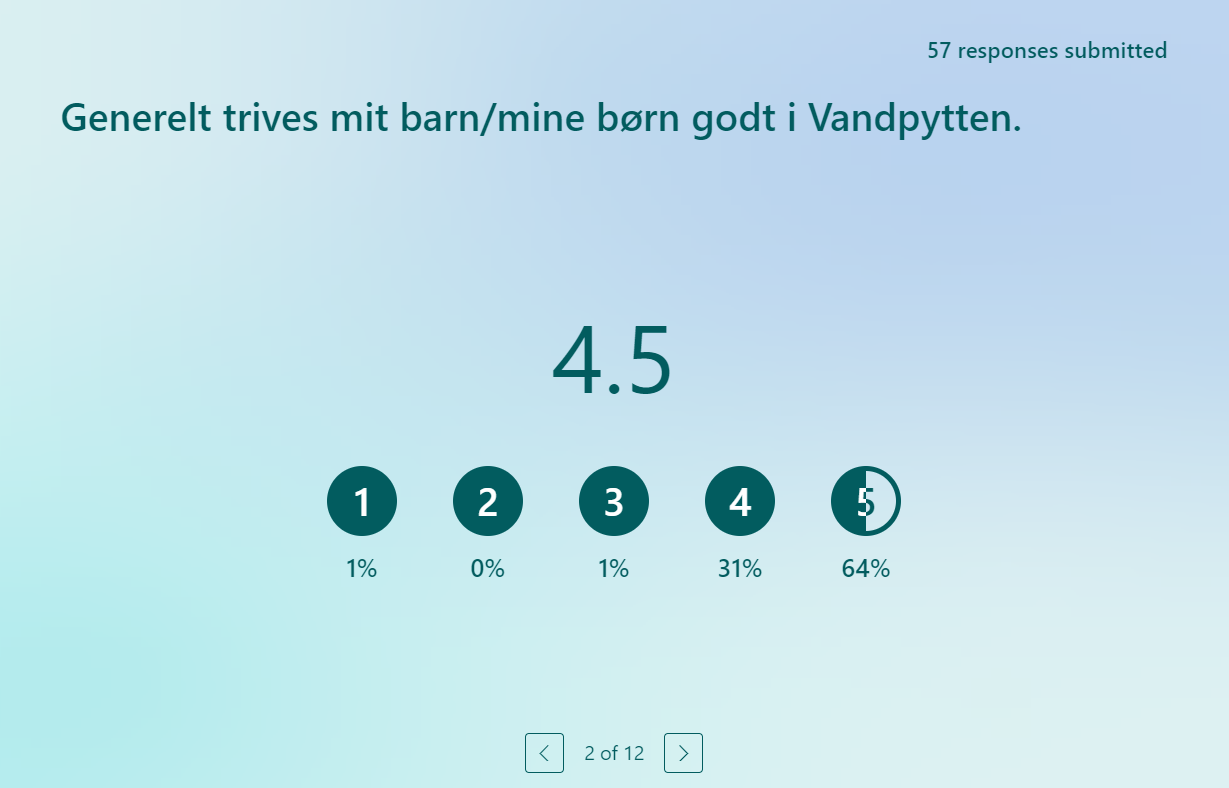 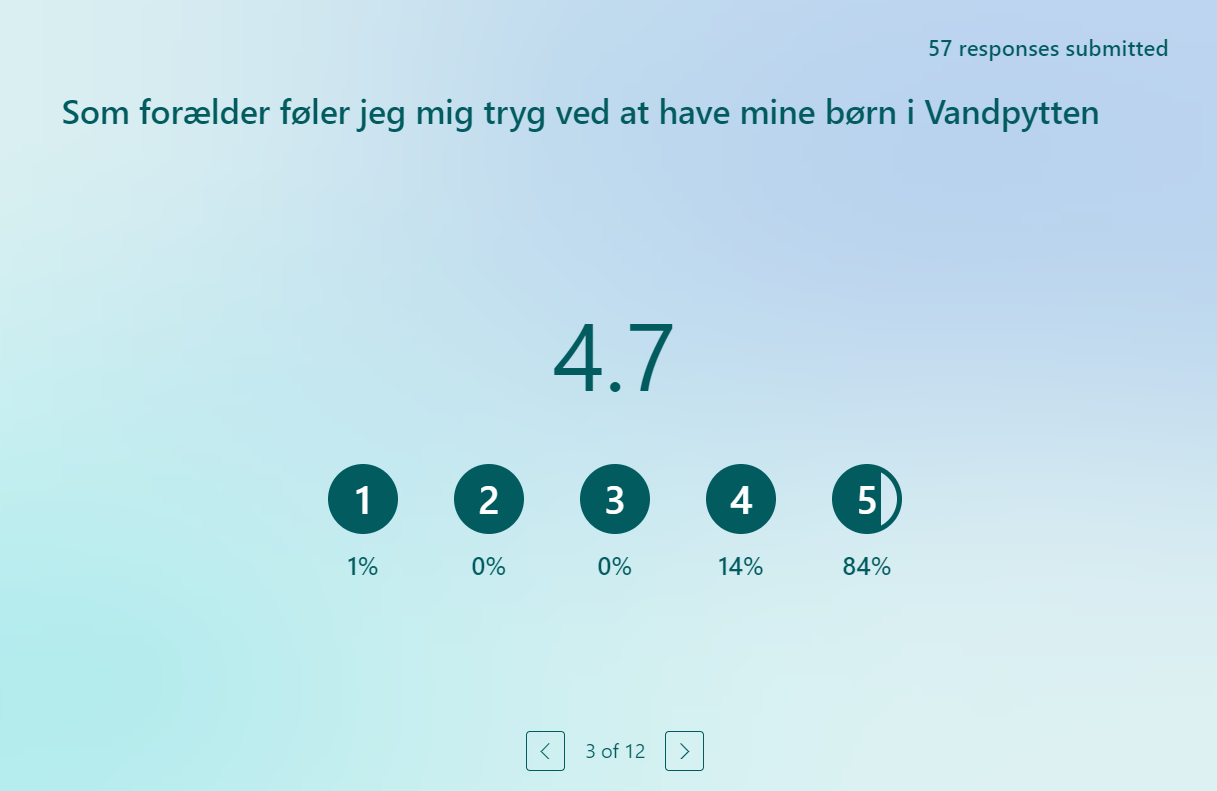 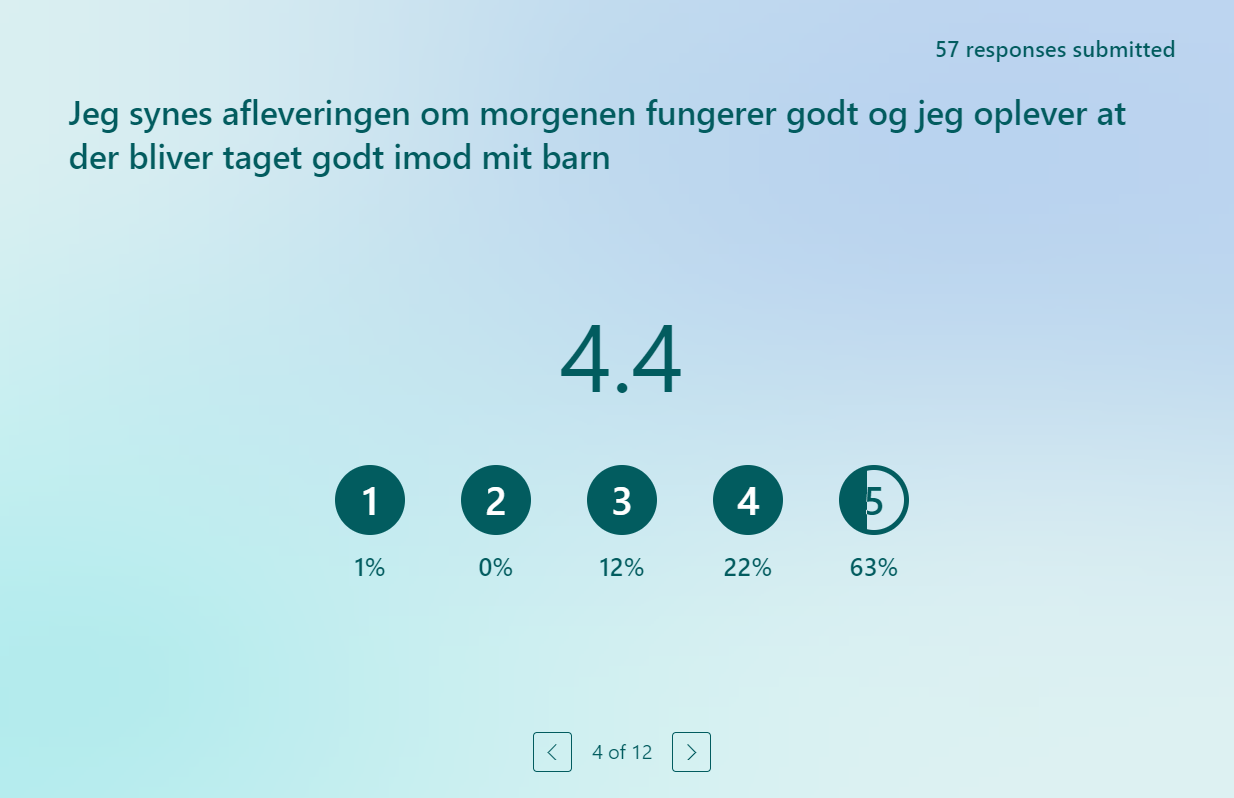 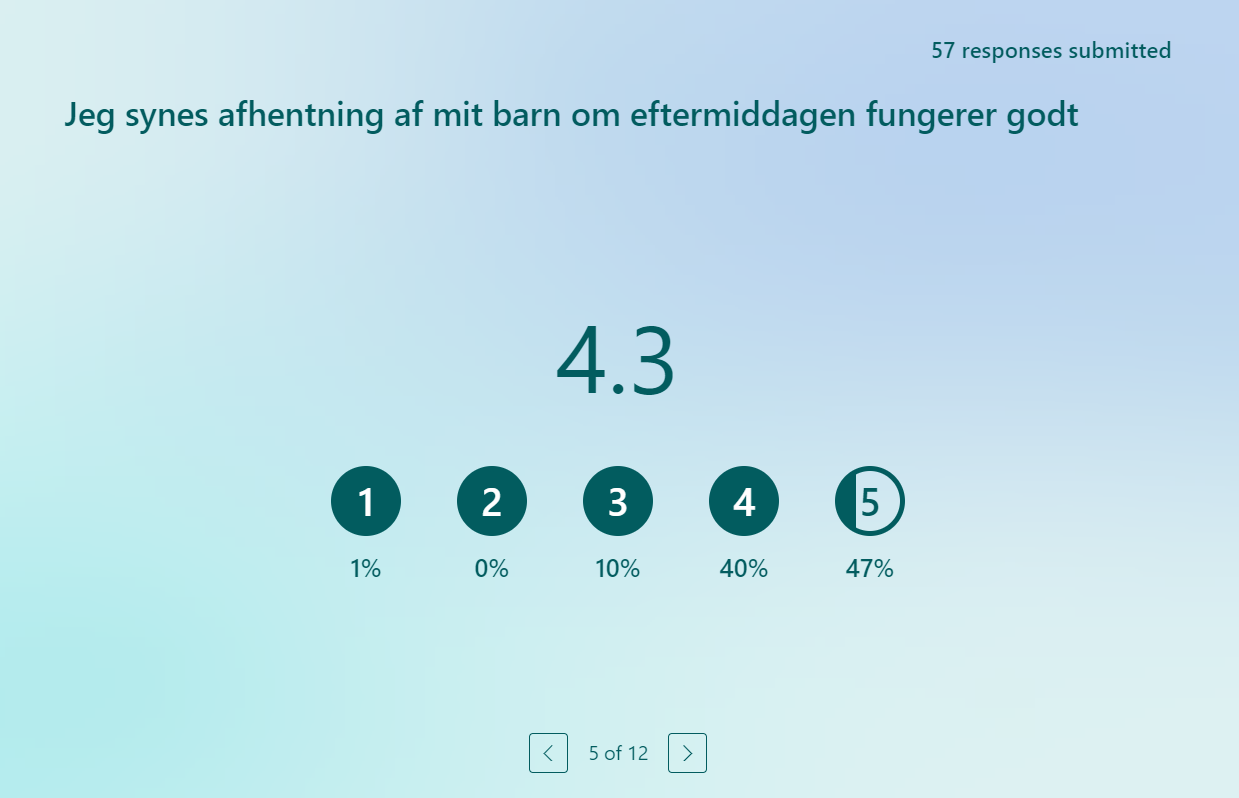 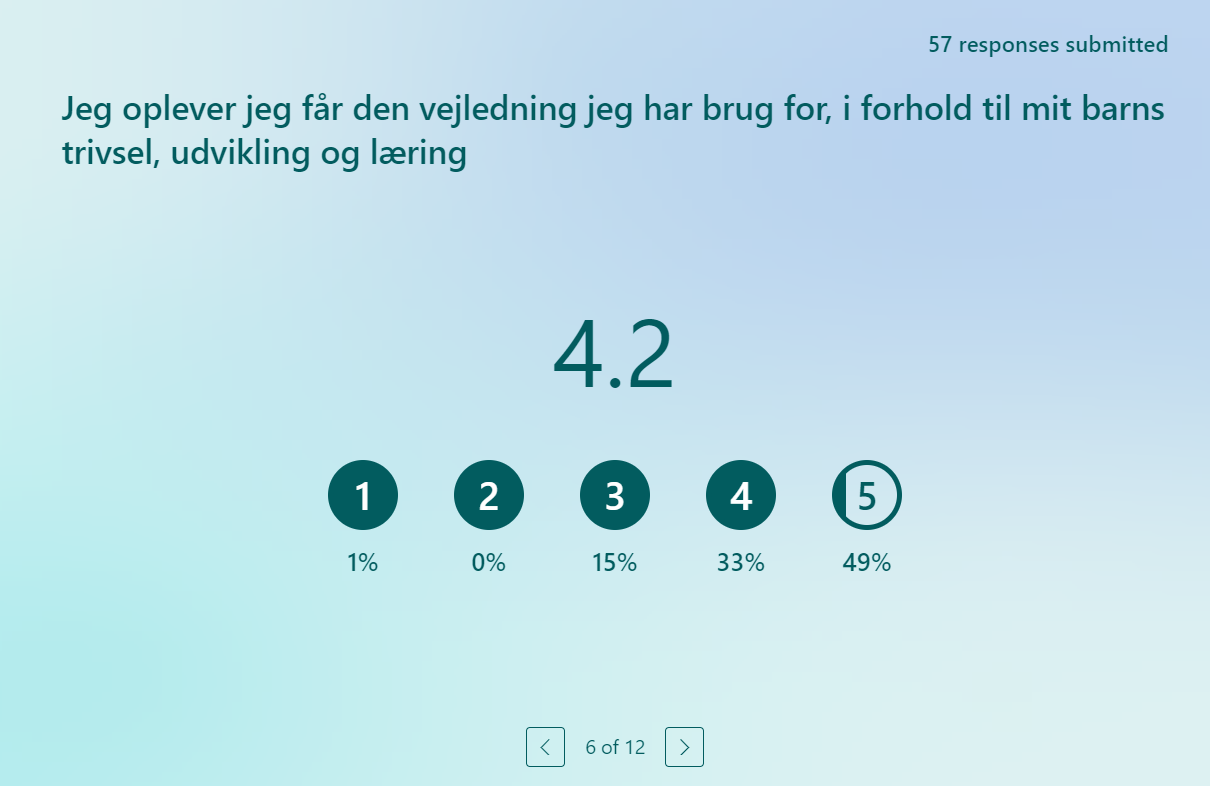 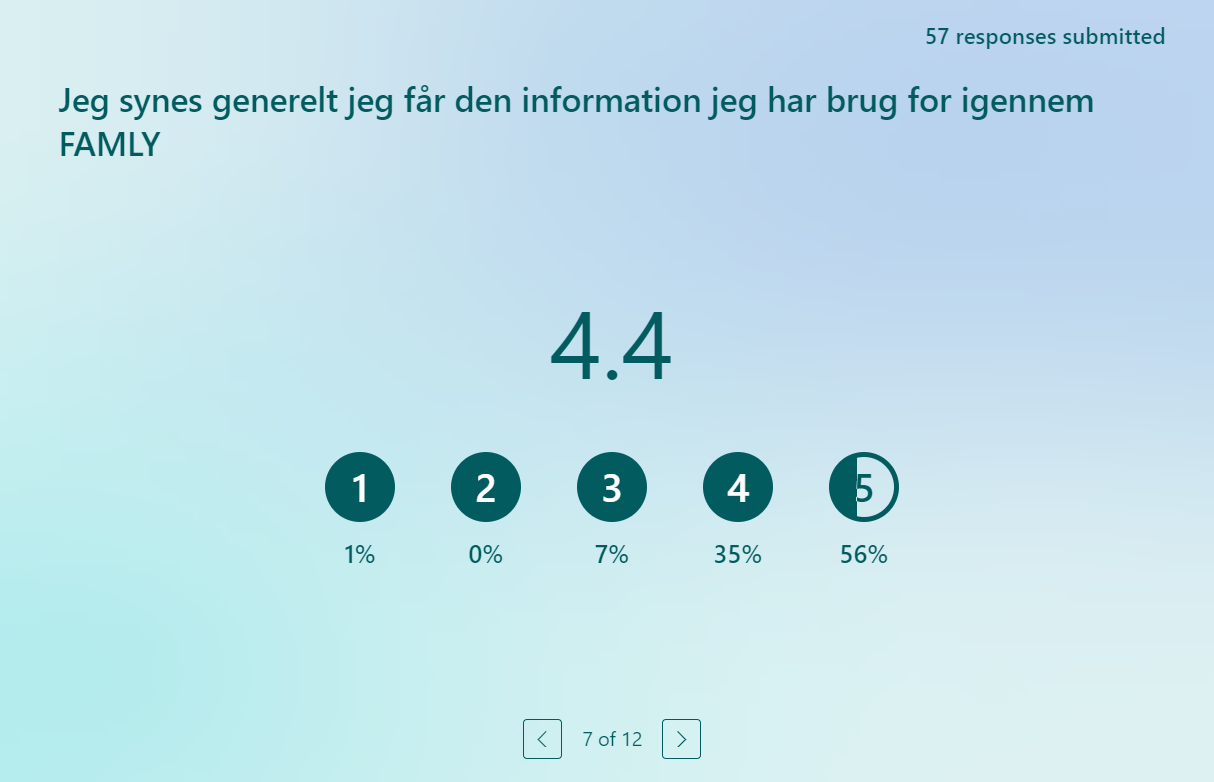 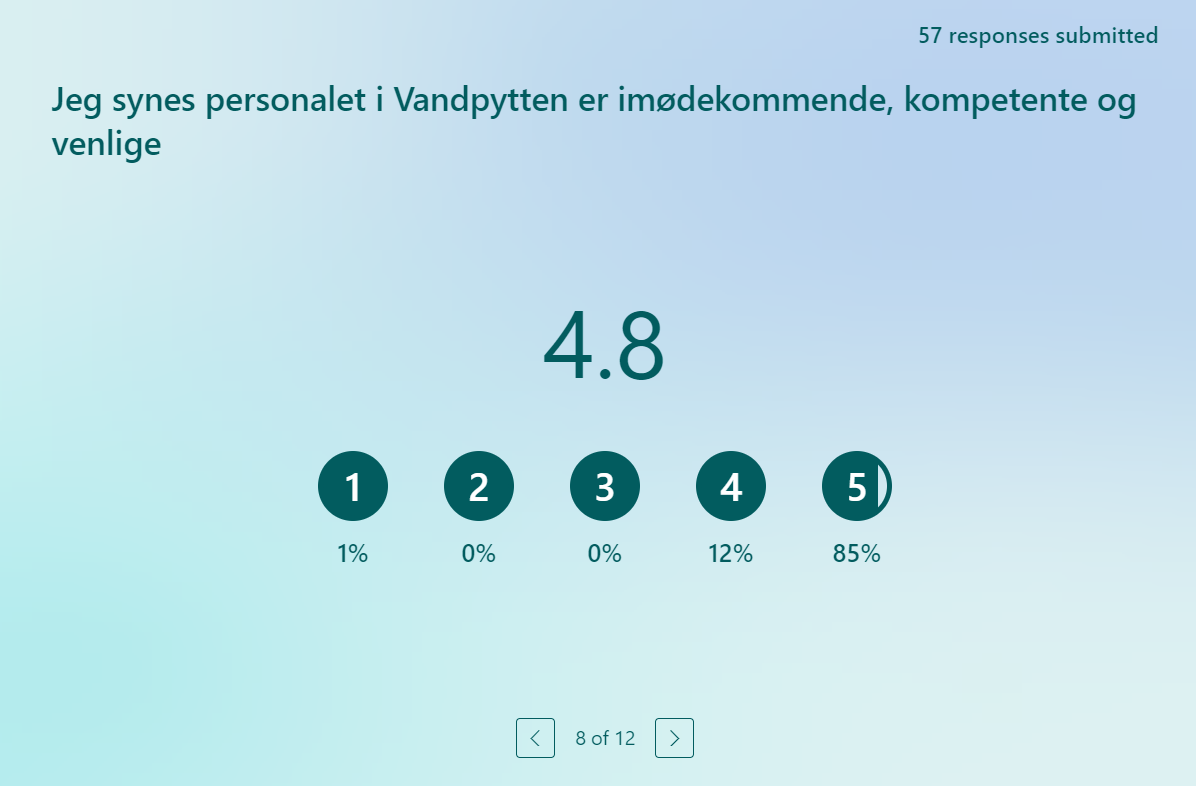 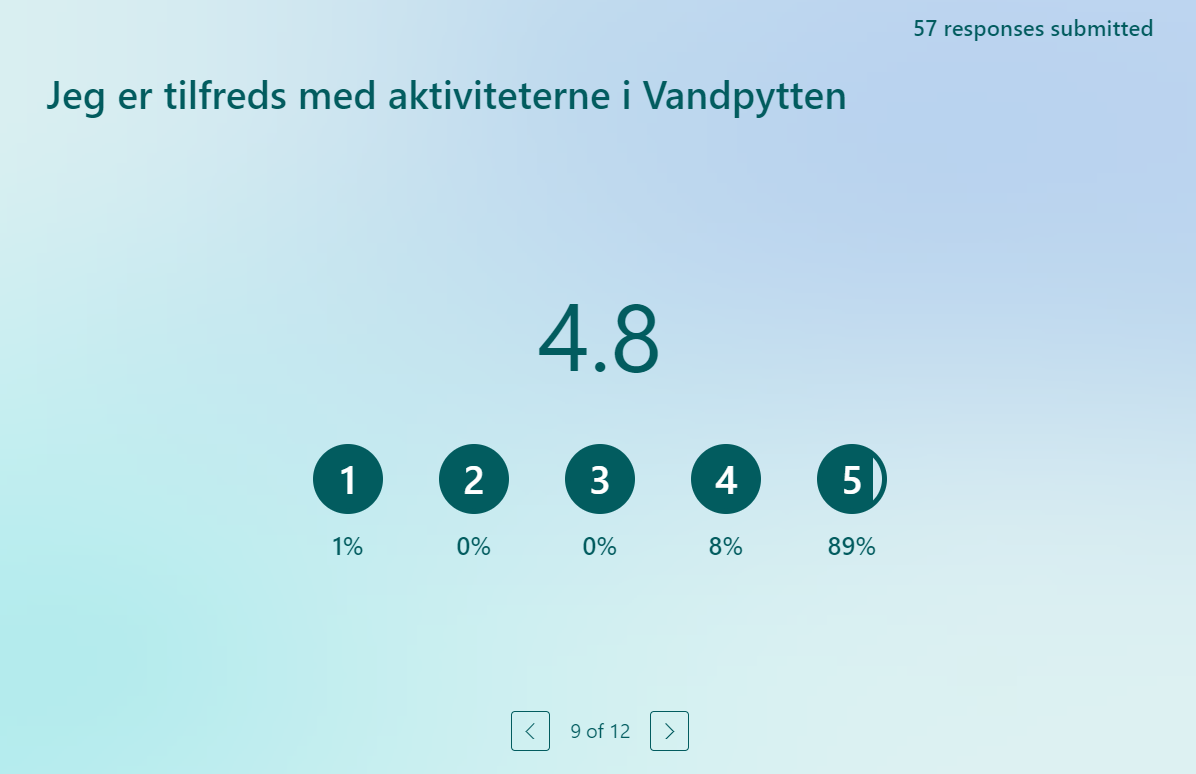 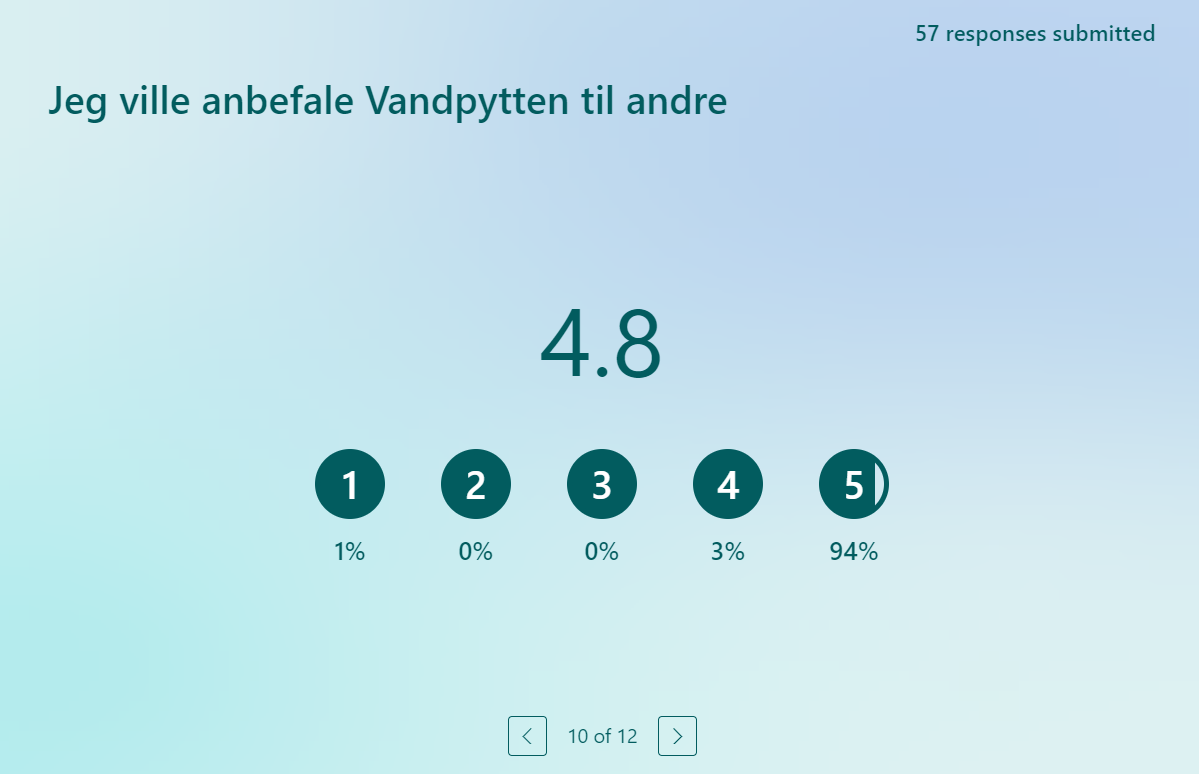